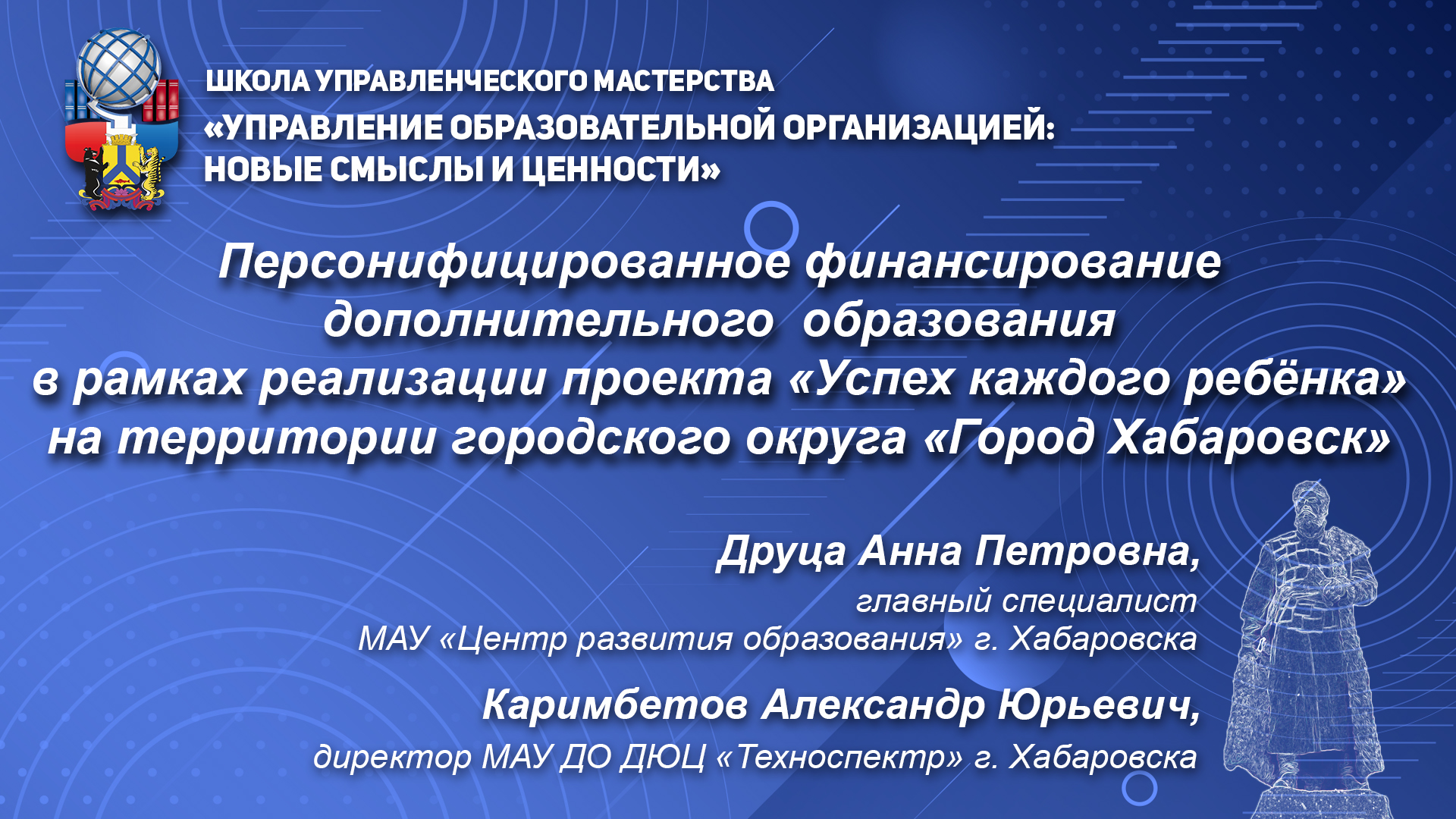 «Персонифицированное финансирование дополнительного образования в рамках регионального проекта «Успех каждого ребенка» на территории городского округа «Город Хабаровск»
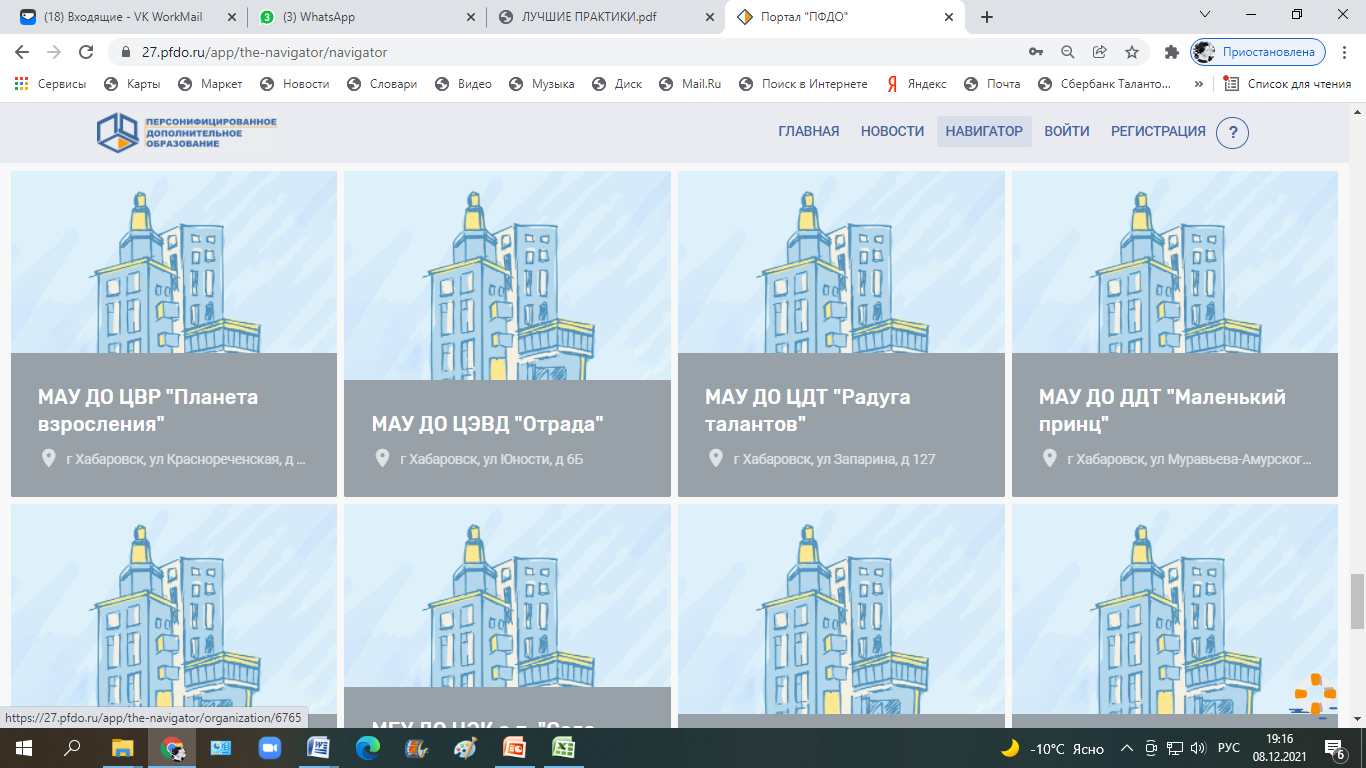 За интересы и потребности хабаровских семей отвечают 258 организаций, зарегистрированных по городу на портале ПФДО в разделе «Навигатор». Из них по отрасли «Образование»:
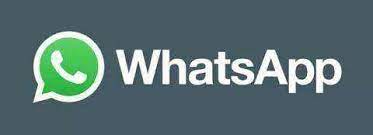 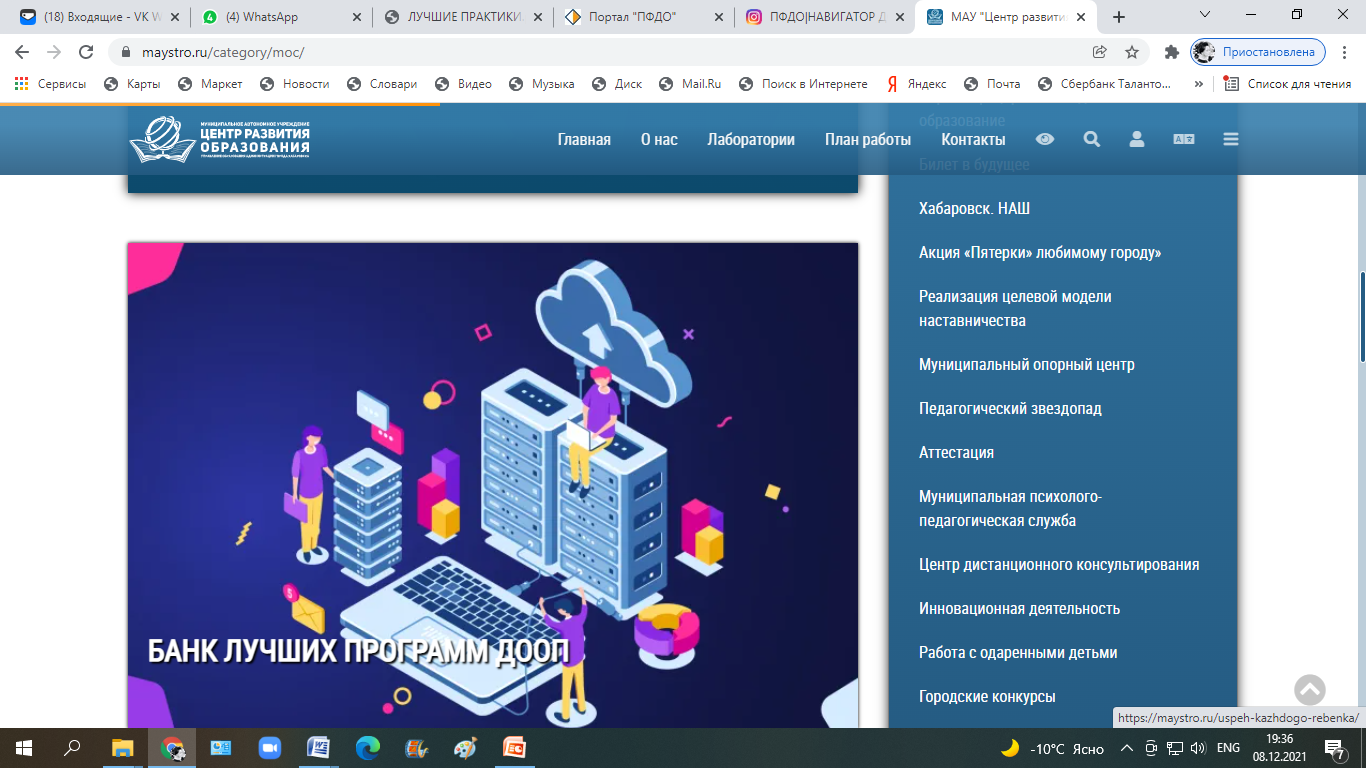 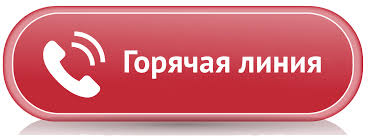 «Персонифицированное финансирование дополнительного образования в рамках регионального проекта «Успех каждого ребенка» на территории городского округа «Город Хабаровск»
Вместе к успеху каждого ребенка!
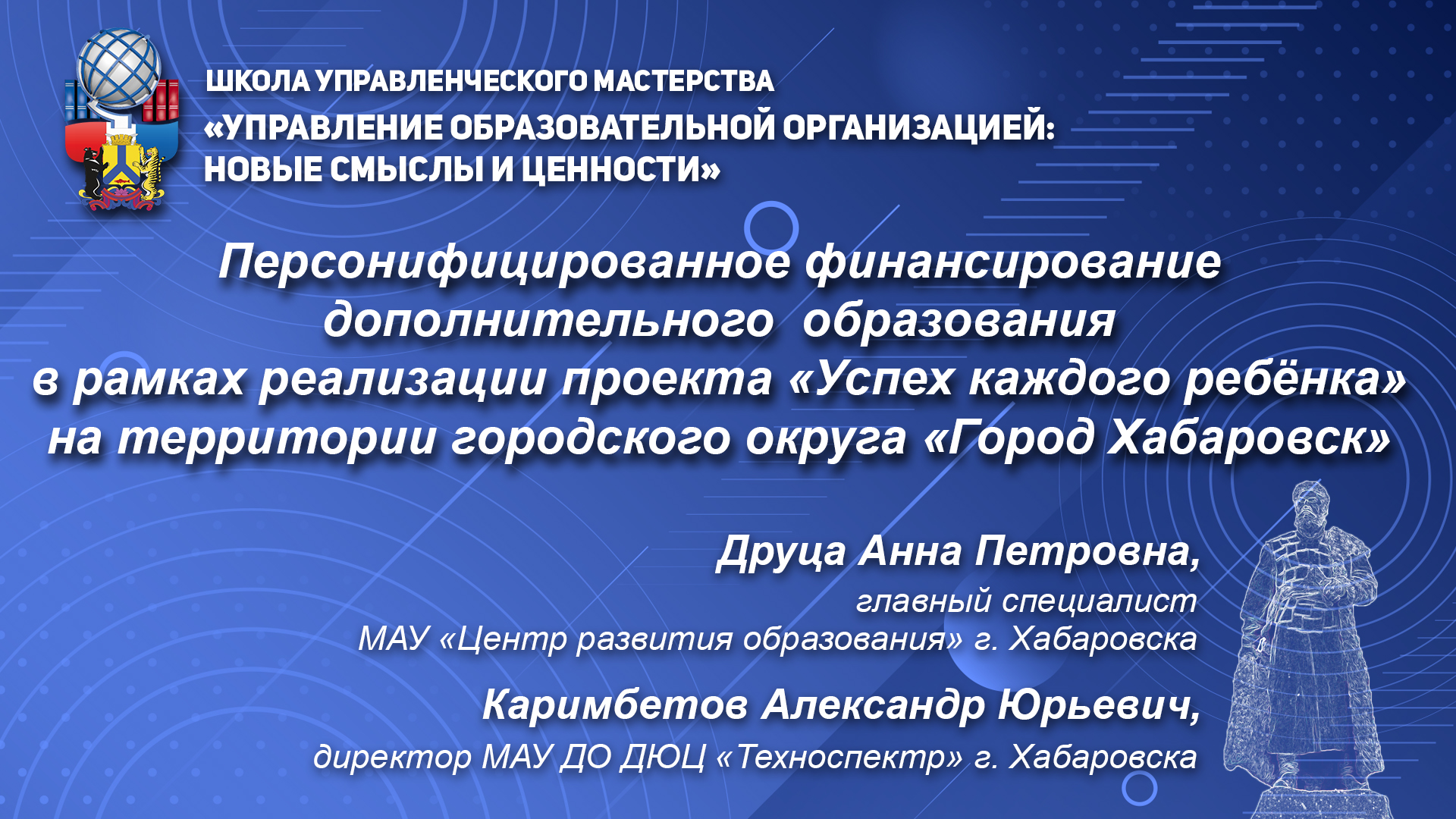 «Персонифицированное финансирование дополнительного образования в рамках регионального проекта «Успех каждого ребенка» на территории городского округа «Город Хабаровск»